Ｇ空間ＥＸＰＯ　２０１７
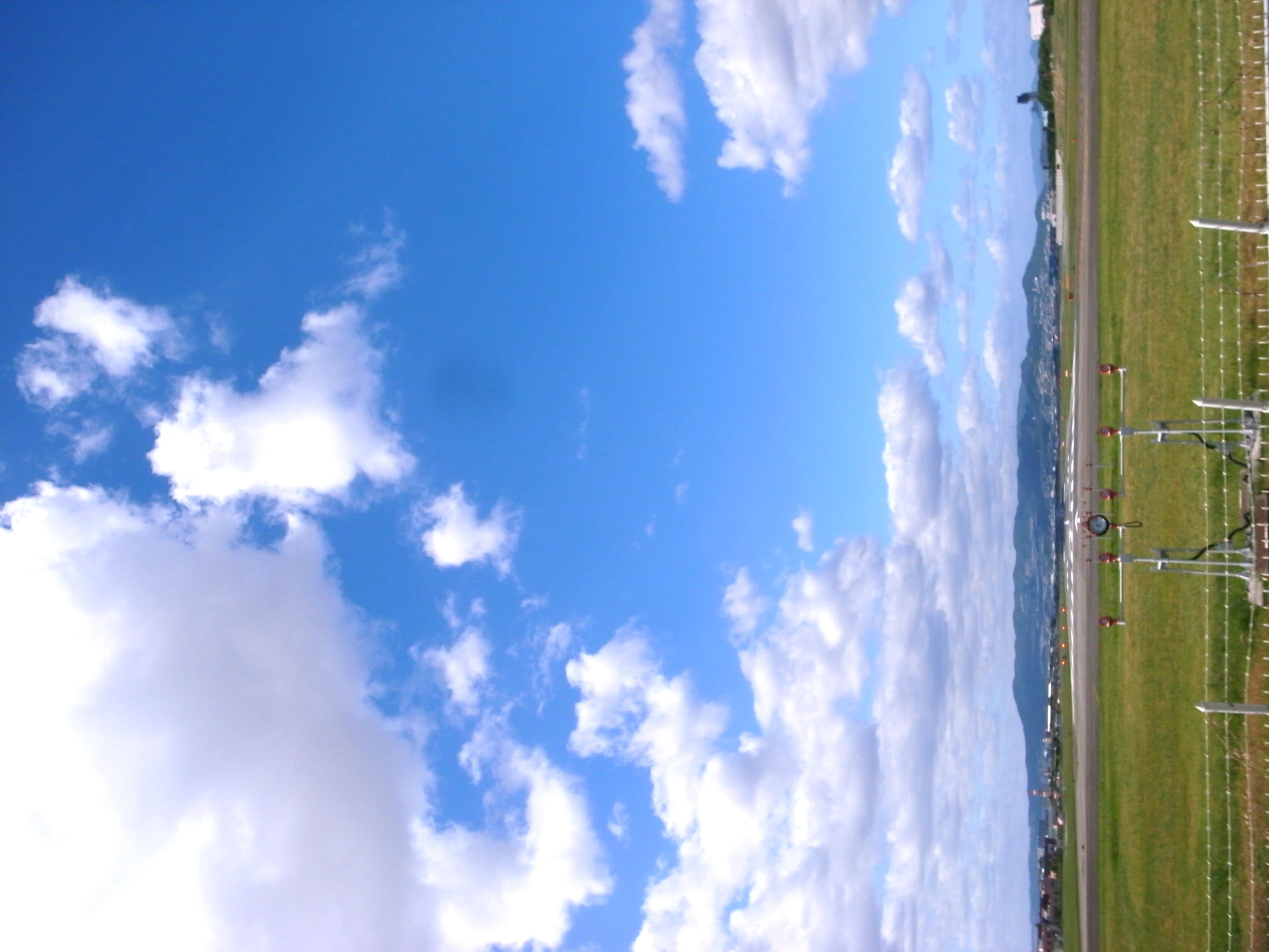 パネルディスカッション
Ｇ空間をしごとにする
～若手が語る夢と魅力～
日時
平成29年１０月1２日(木)
時間
14時３０分～16時00分
日本科学未来館　７階
　　コンファレンスルーム天王星
　　（東京都江東区青海2-3-6）
場所
お問い合わせ先
広報推進協議会（測量･地図作成分野）
　　　事務局　国土交通省国土地理院総務部政策調整室
　　　　　　　　　　　　　　　　　　　　　　　　　担当:高木･佐野
　　　連絡先　〒305-0811　茨城県つくば市北郷1番
　　　　　　　　　　　　　　　　　　　　　　　 029-864-1113　
　　　ホームページ　　https://www.sokuryo-koho.com/
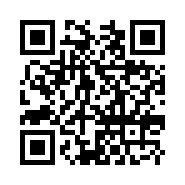 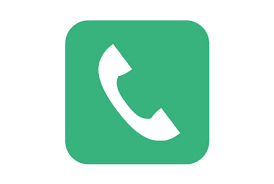